VÝVOJOVÁ PSYCHOLOGIE
ÚVODNÍ PŘEDNÁŠKA
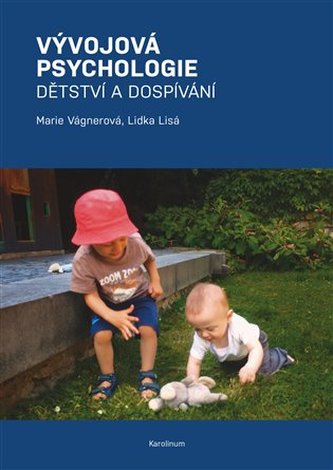 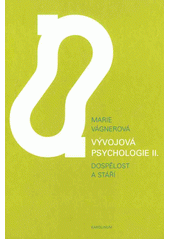 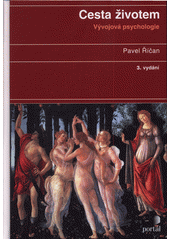 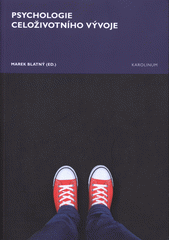 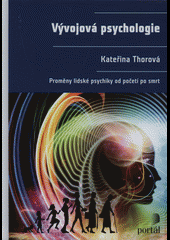 2022    (bookport)              2008                           2015                            2014                            2016
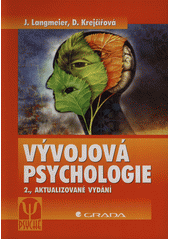 2006, 2011, 2016
ZKOUŠKA: 2 ČÁSTI, SPLNIT SE MUSÍ OBĚ
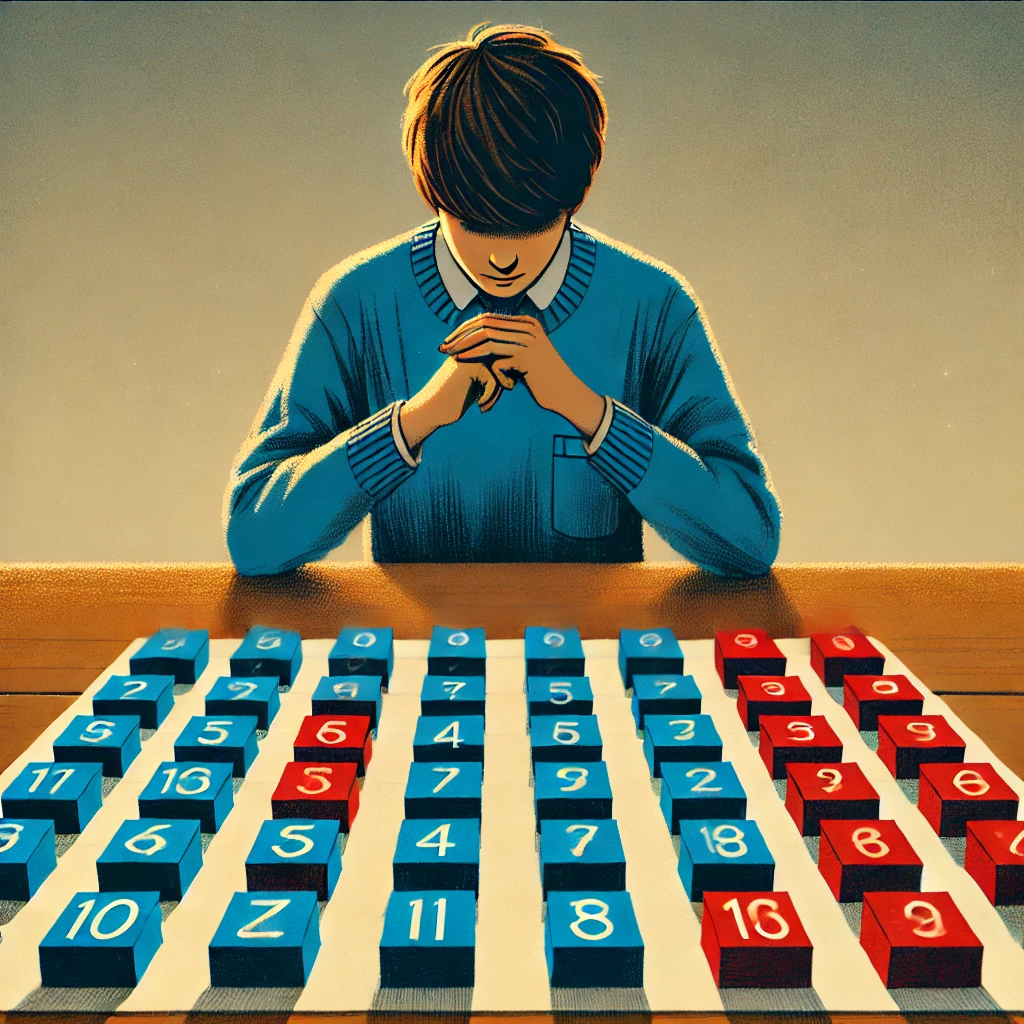 Vymezení disciplíny, předmět a cíle, stručná historie vývojové psychologie v zahraničí a českých zemích
Duševní vývoj (co je vývoj, kvalitativní a kvantitativní změny, vývojové zákony, činitelé duševního vývoje, základní mechanismy vývoje: zrání a učení)
Empiristické teorie determinace duševního vývoje 
Nativistické teorie determinace duševního vývoje 
Interakční teorie determinace duševního vývoje 
Teorie periodizace vývoje: první čtyři stadia podle E. H. Eriksona 
Teorie periodizace vývoje: poslední čtyři stadia podle E. H. Eriksona 
Teorie periodizace kognitivního vývoje J. Piageta
Teorie periodizace vývoje podle S. Freuda
Kohlbergova stádia morálního vývoje
1. část
Prenatální období
Novorozenecké období a kojenecký věk
Batolecí věk
Předškolní věk. Školní zralost a nezralost
Mladší školní věk
Období prepuberty a vlastní puberty
Období adolescence
Období mladé dospělosti
Období střední dospělosti
Období starší dospělosti
Období stáří
2. část